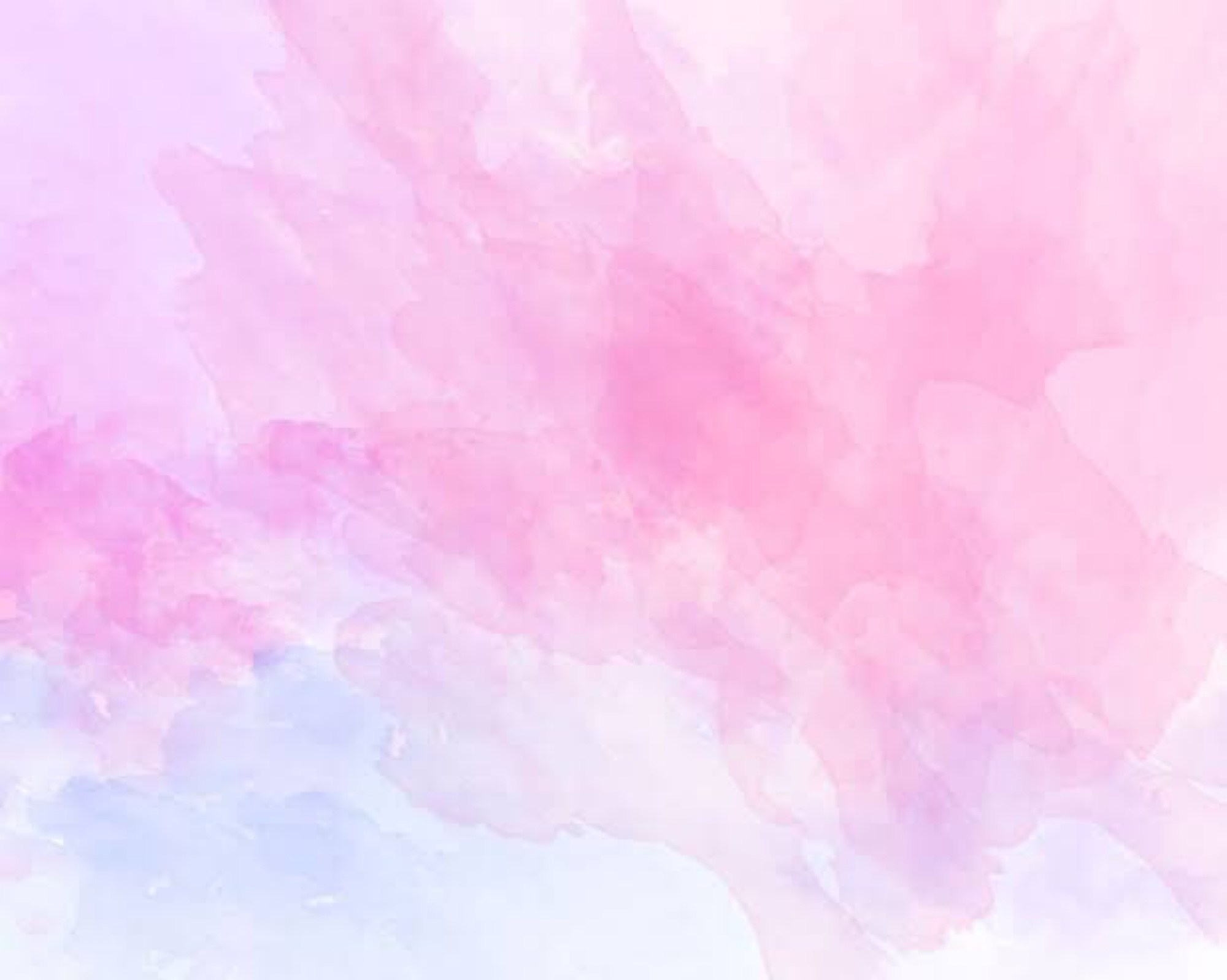 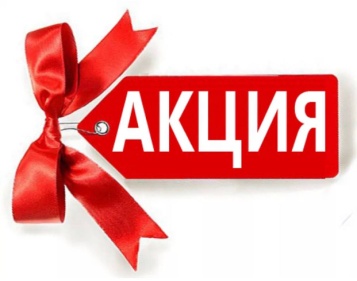 14 февраля 
Международный день
 книгодарения
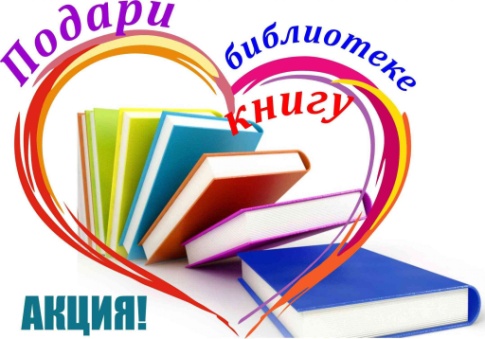 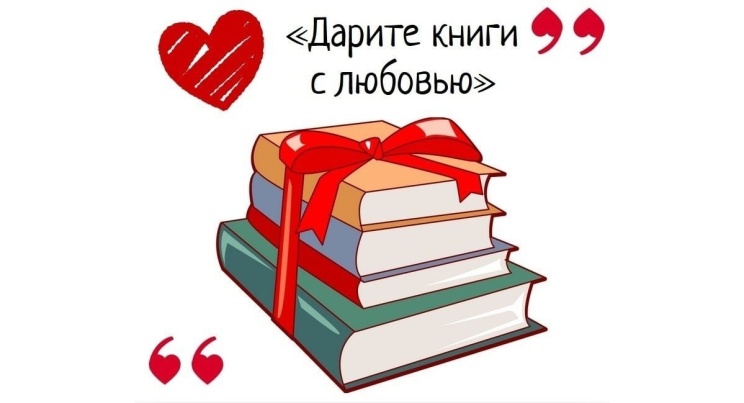 Дорогие друзья! Взрослые и дети!
Приглашаем Вас принять 
участие в акции
«Подари книгу библиотеке»
Часто бывает, что давно прочитанные книги «скучают» и тихо стареют
на полках домашних библиотек. Если у Вас есть такие книги 
в хорошем состоянии (не ранее 2013 года издания), 
вы можете подарить им вторую жизнь, отдав в библиотеку.
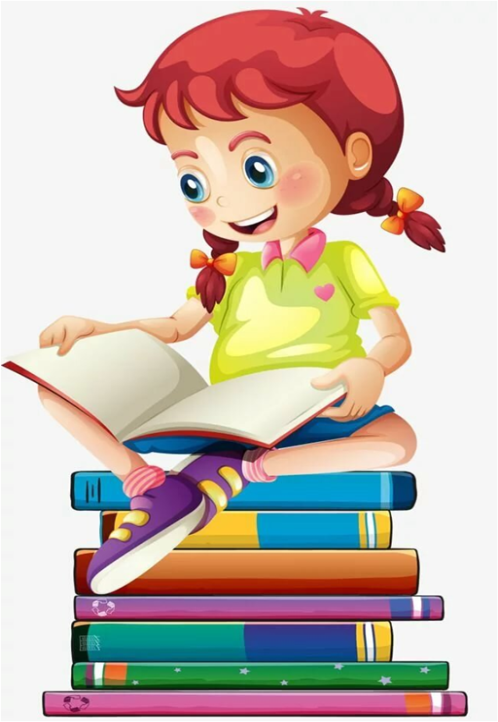 Заранее благодарны всем, кто поддержит нашу Акцию!
Книги принимаем с 13 по 28 февраля по адресу:
село Красное, улица Советская, дом 36а, 
КСК «Звездный», библиотека.